PHÂN LOẠI NHẠC CỤ
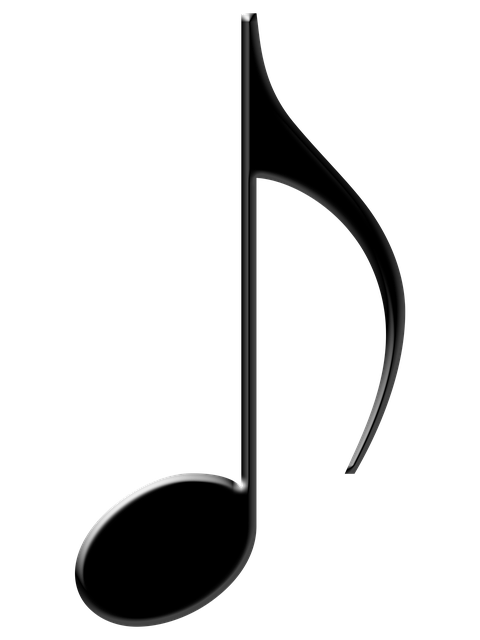 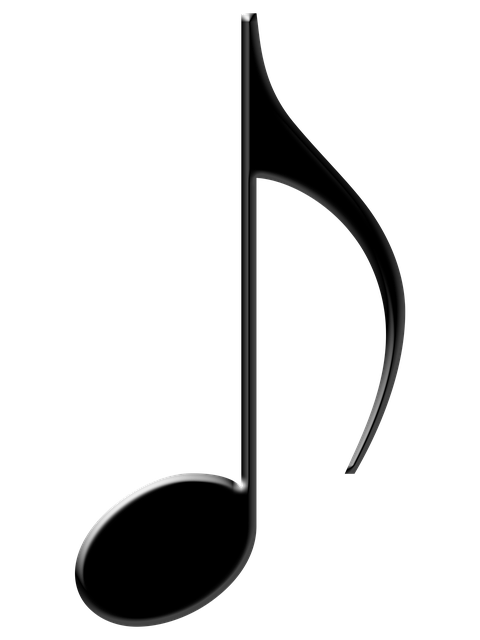 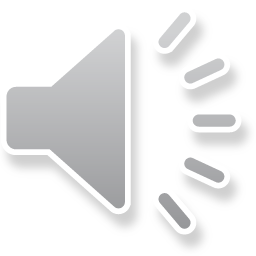 Đàn Ghi-ta
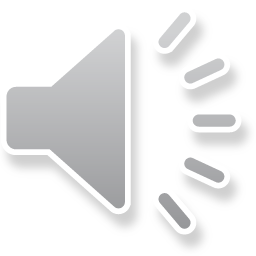 ĐÀN PI-A-NO
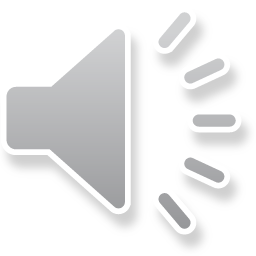 Đàn tranh
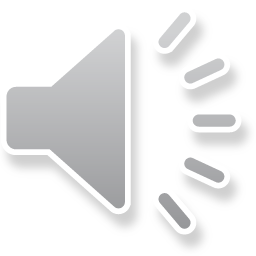 ĐÀN VI-O-LON